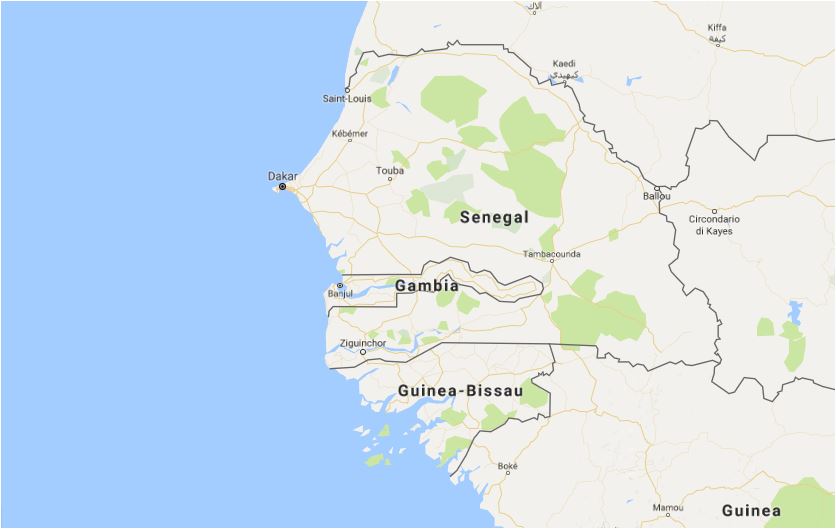 Dakar – M. I. P. A.
DELEGAZIONE MISSIONARIA    O. M. I. 
in SENEGAL e GUINEA BISSAU
Dakar – Mermoz
Dakar – Castor
Dakar – C.S.P.A.
Nguéniène
Koungheul
Koumpentoum
Temento
Mbour dal 26/11/2017
Elinkine
Farim
Bissau
Cacine
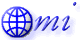 2. 	Presentazione nuovo progetto per quest’anno:SCUOLA DI KOUGNARA (Senegal)
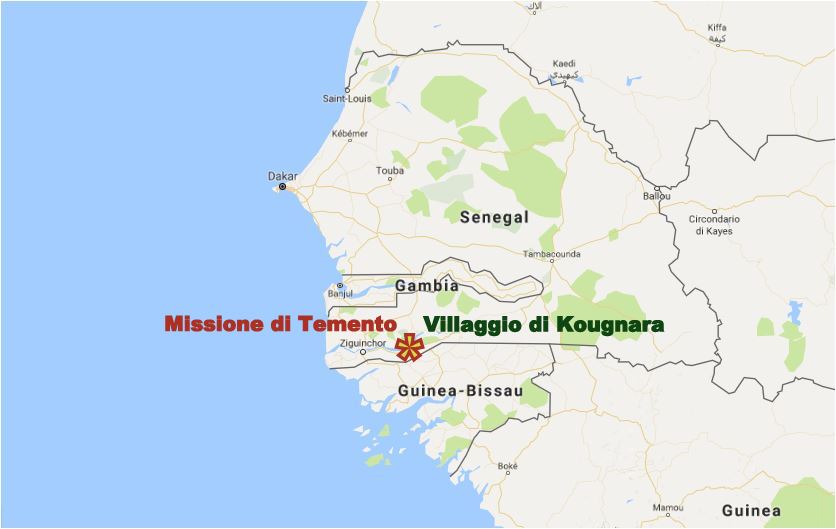 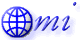 2. 	Presentazione nuovo progetto per quest’anno:SCUOLA DI KOUGNARA (Senegal)
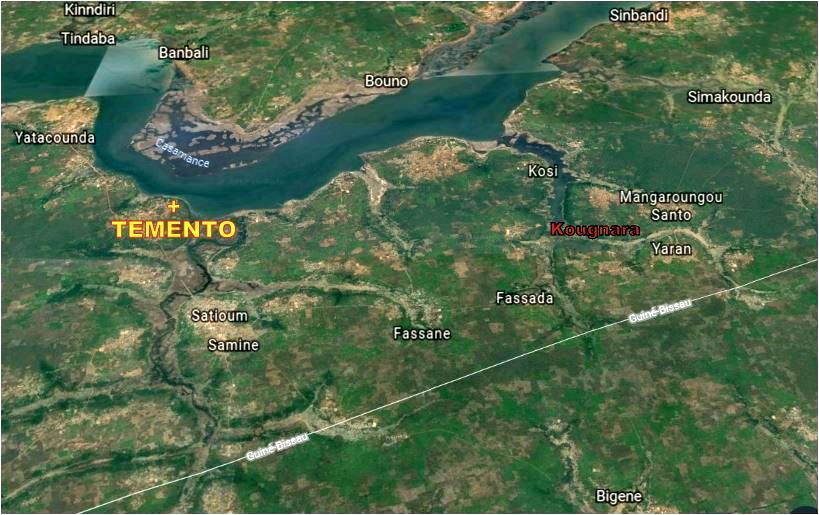 Kougnara (Temento) – vista satellitare
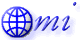 2. 	Presentazione nuovo progetto per quest’anno:SCUOLA DI KOUGNARA (Senegal)
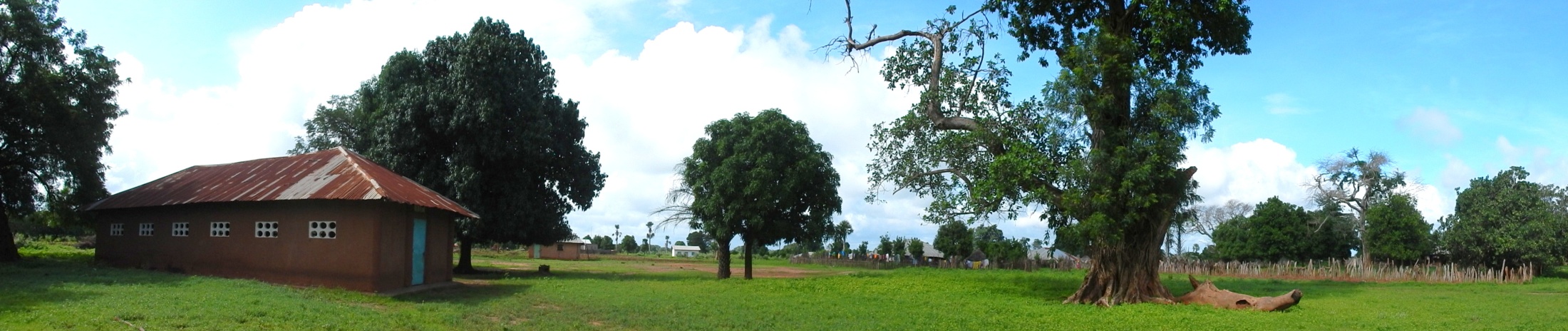 Kougnara (Temento) – Agosto 2016
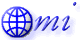 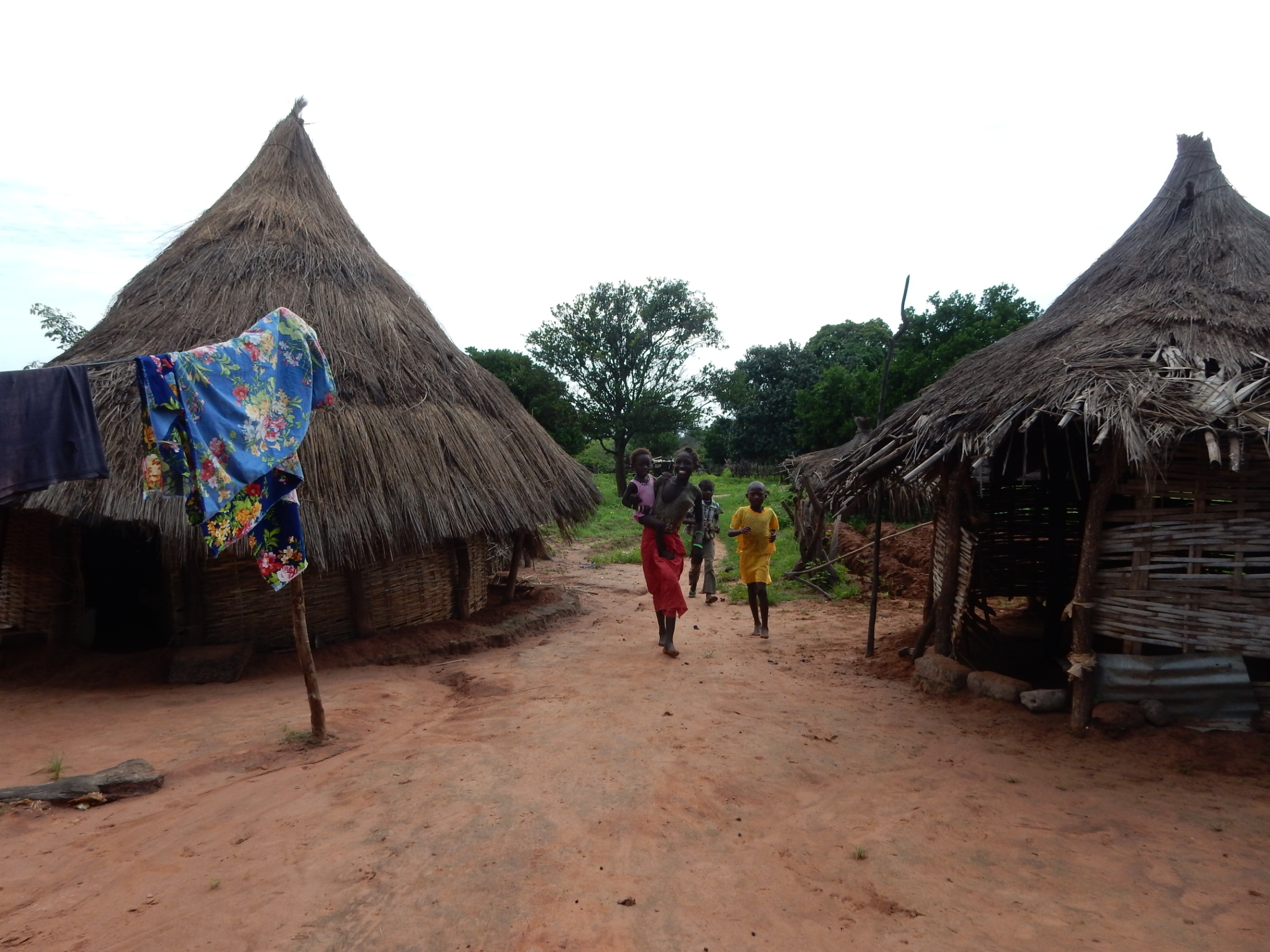 Kougnara (Temento) – Agosto 2016
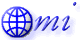 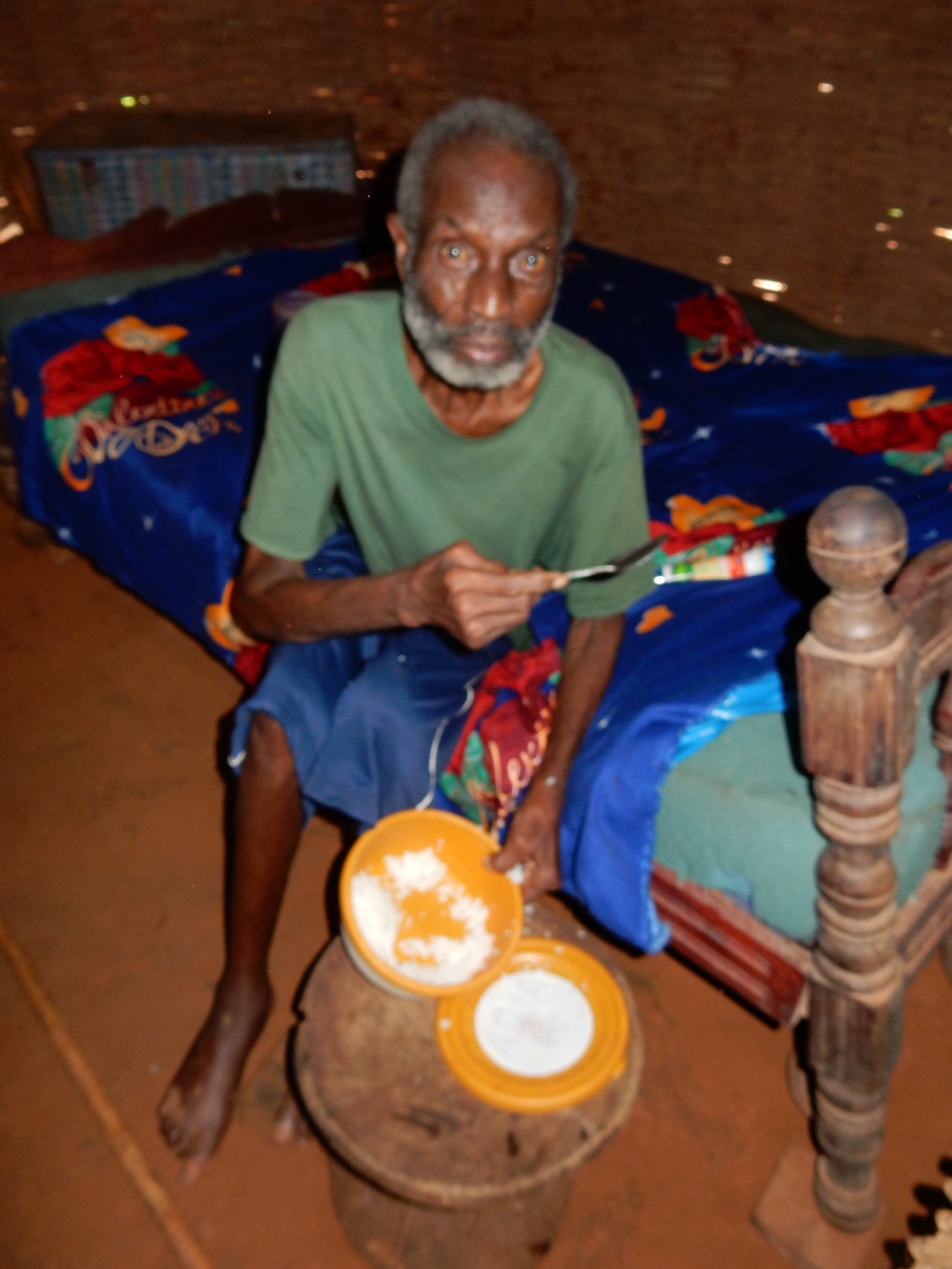 Kougnara (Temento) – Agosto 2016
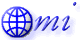 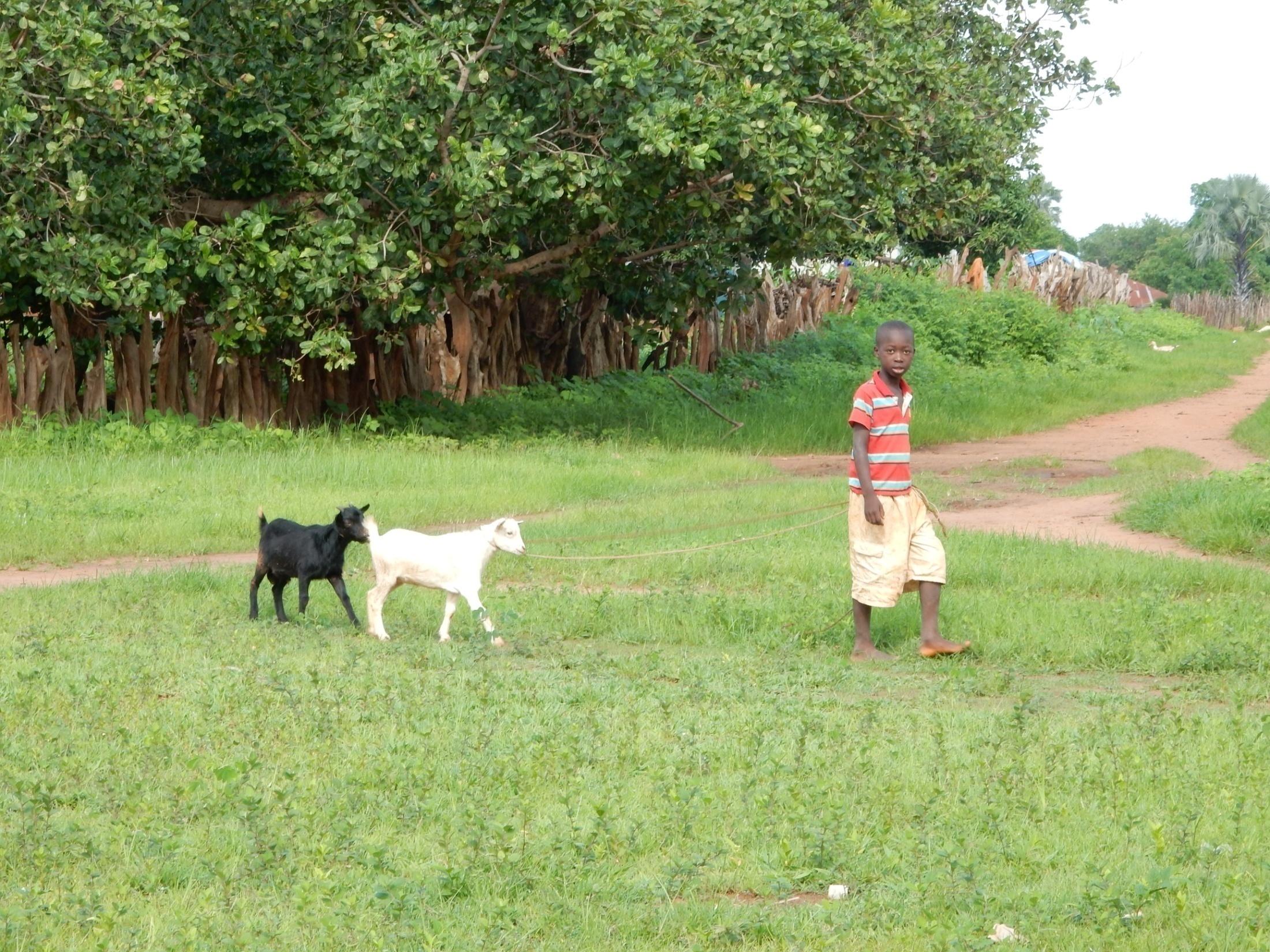 Kougnara (Temento) – Agosto 2016
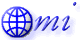 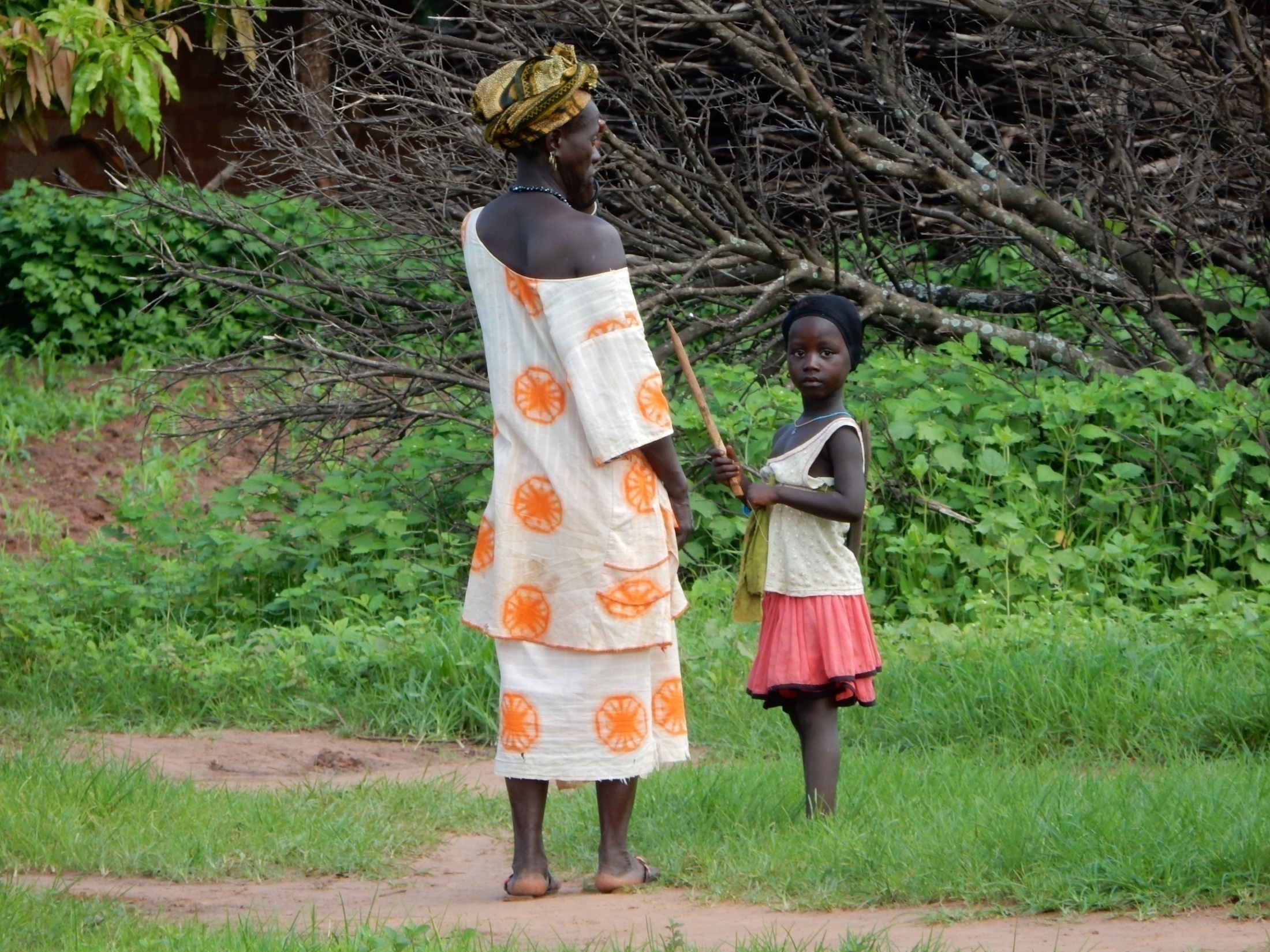 Kougnara (Temento) – Agosto 2016
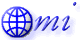 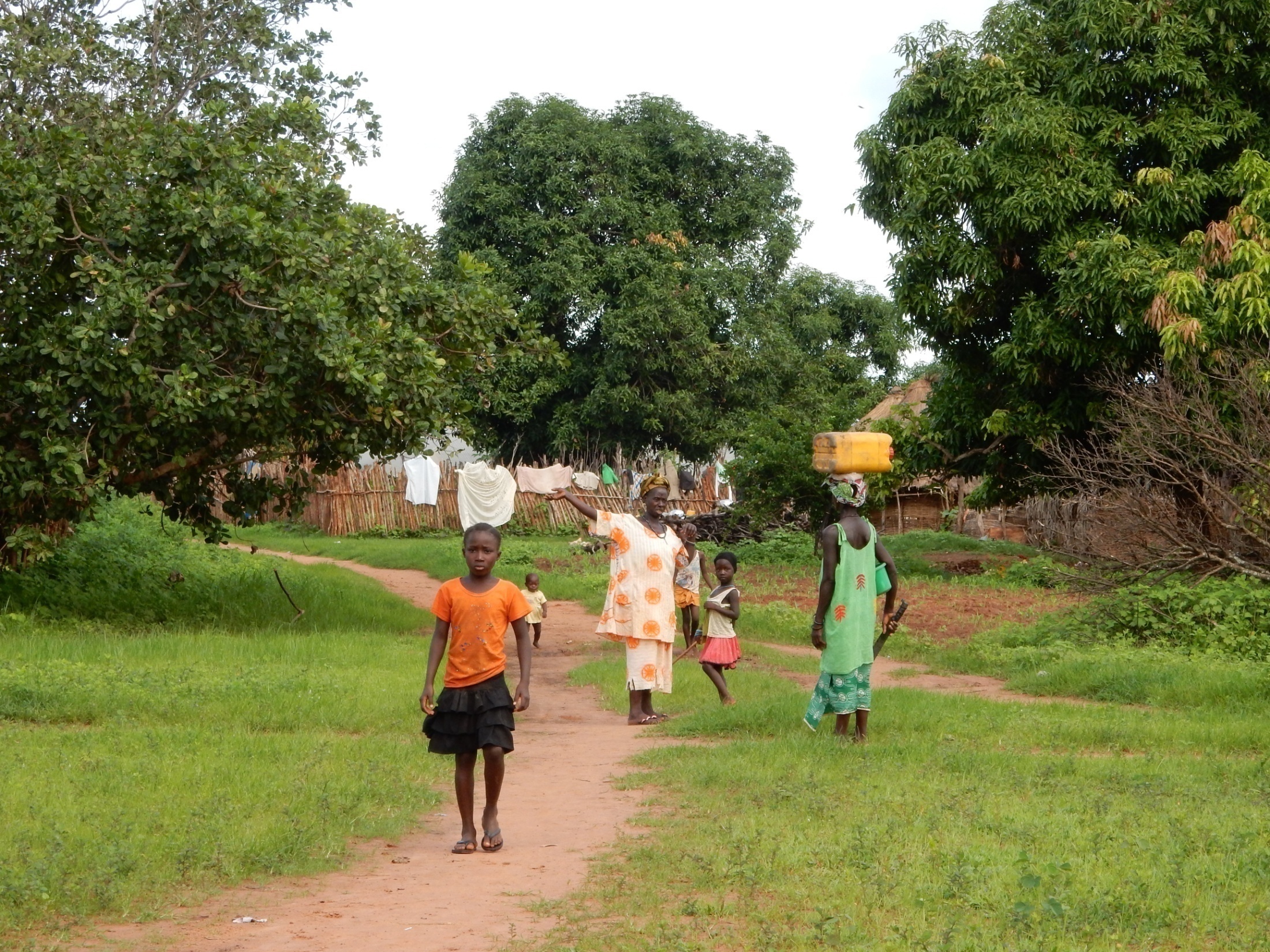 Kougnara (Temento) – Agosto 2016
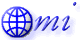 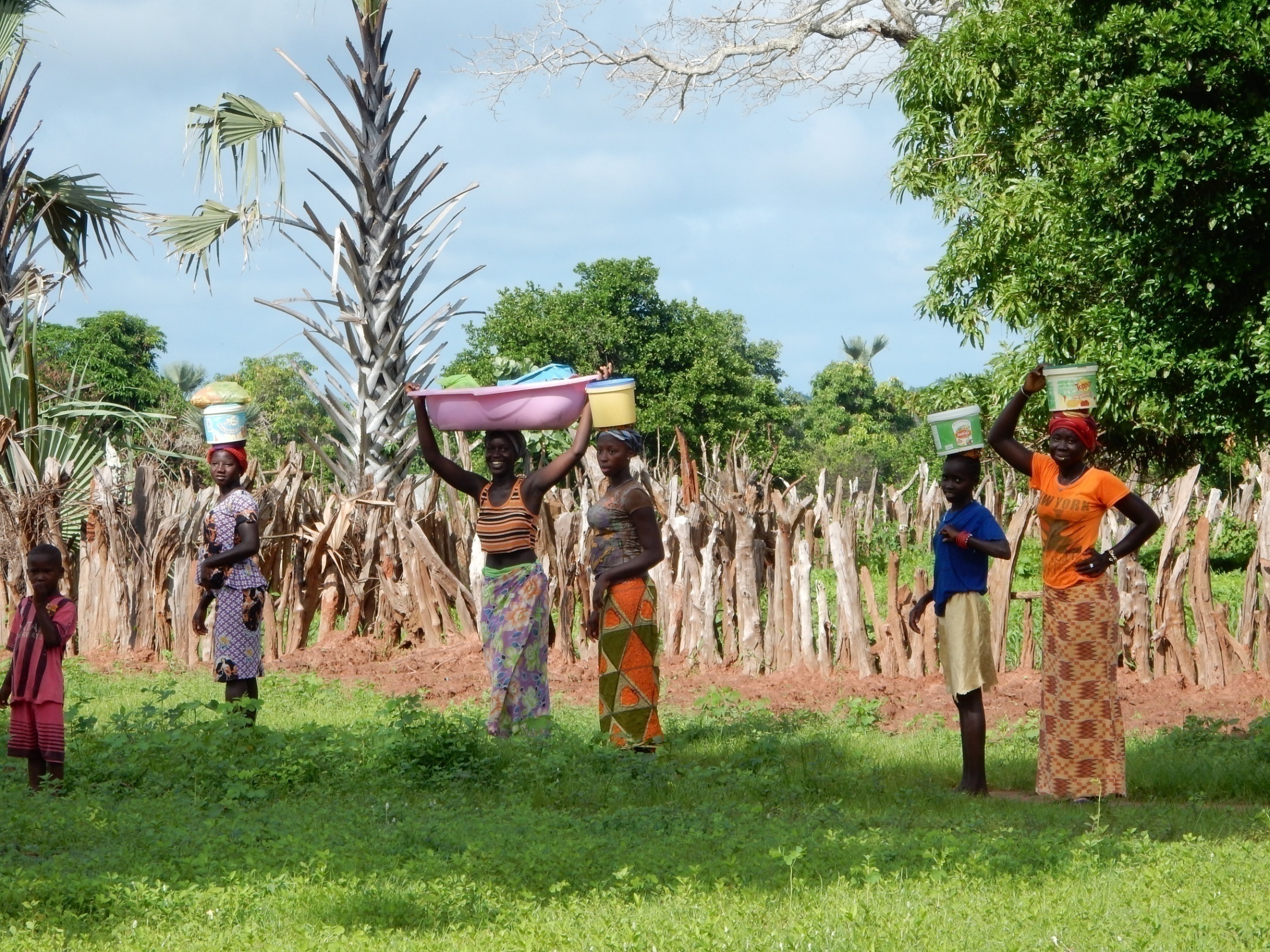 Kougnara (Temento) – Agosto 2016
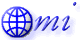 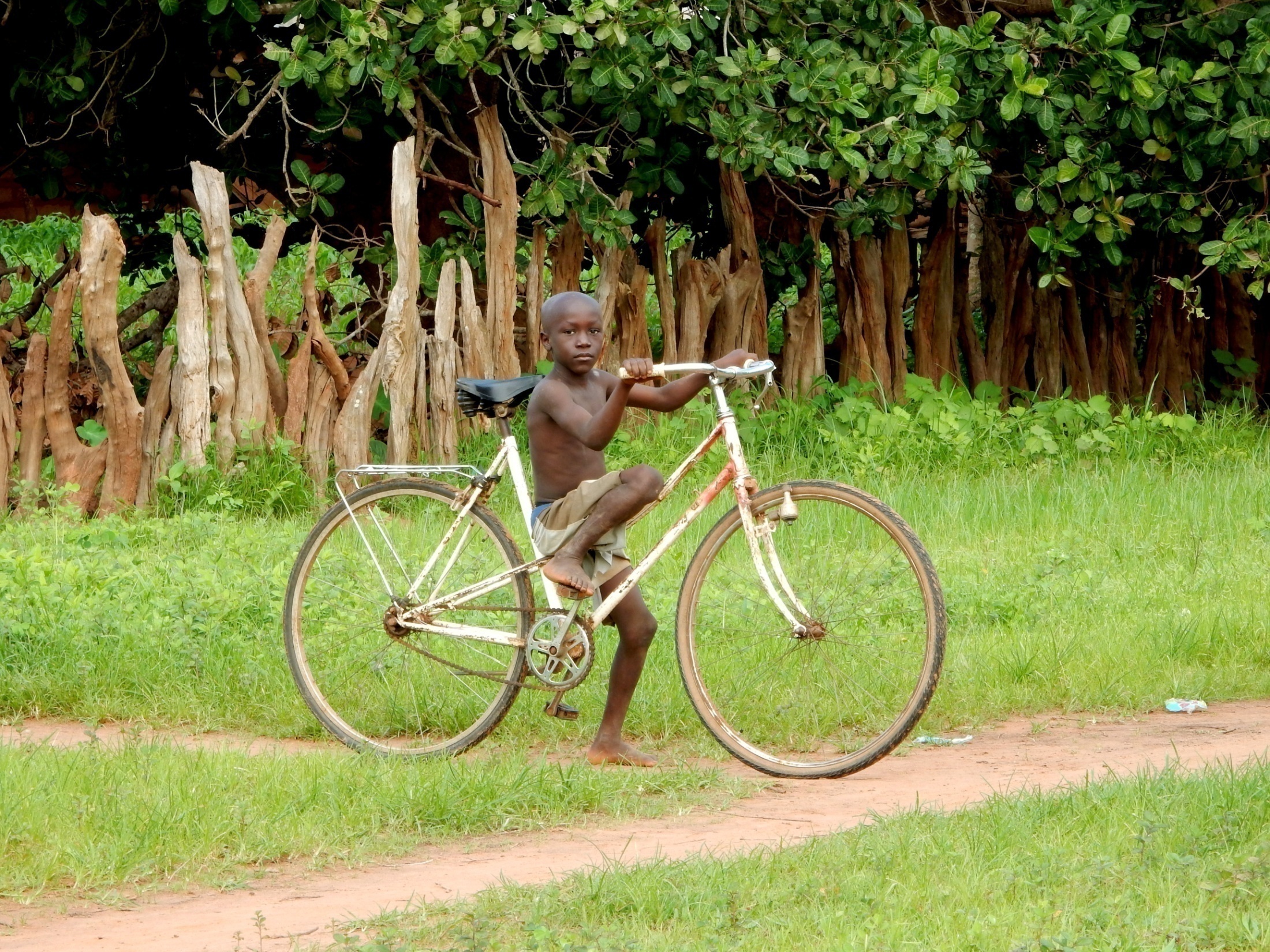 Kougnara (Temento) – Agosto 2016
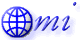 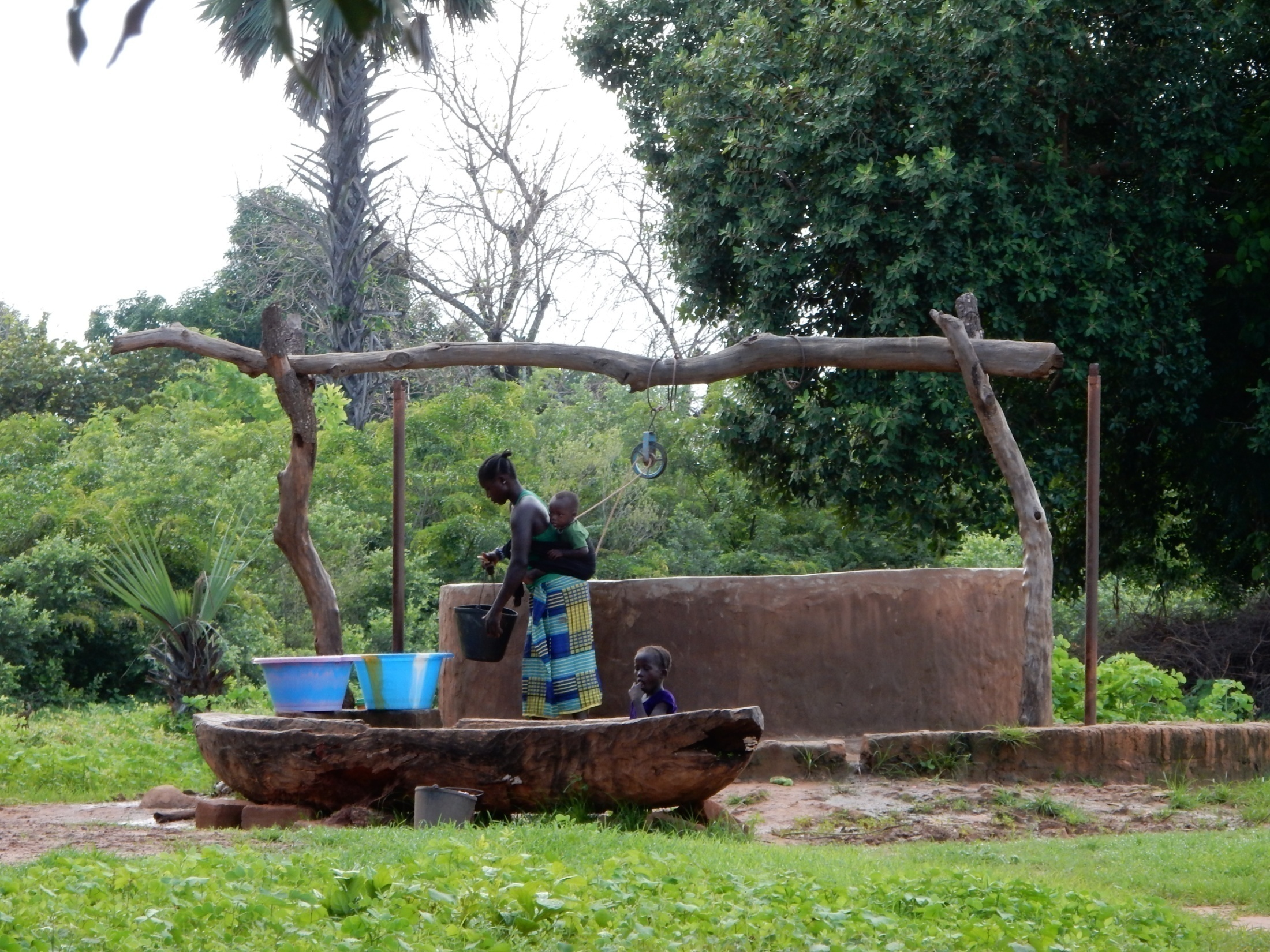 Kougnara (Temento) – Agosto 2016
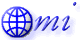 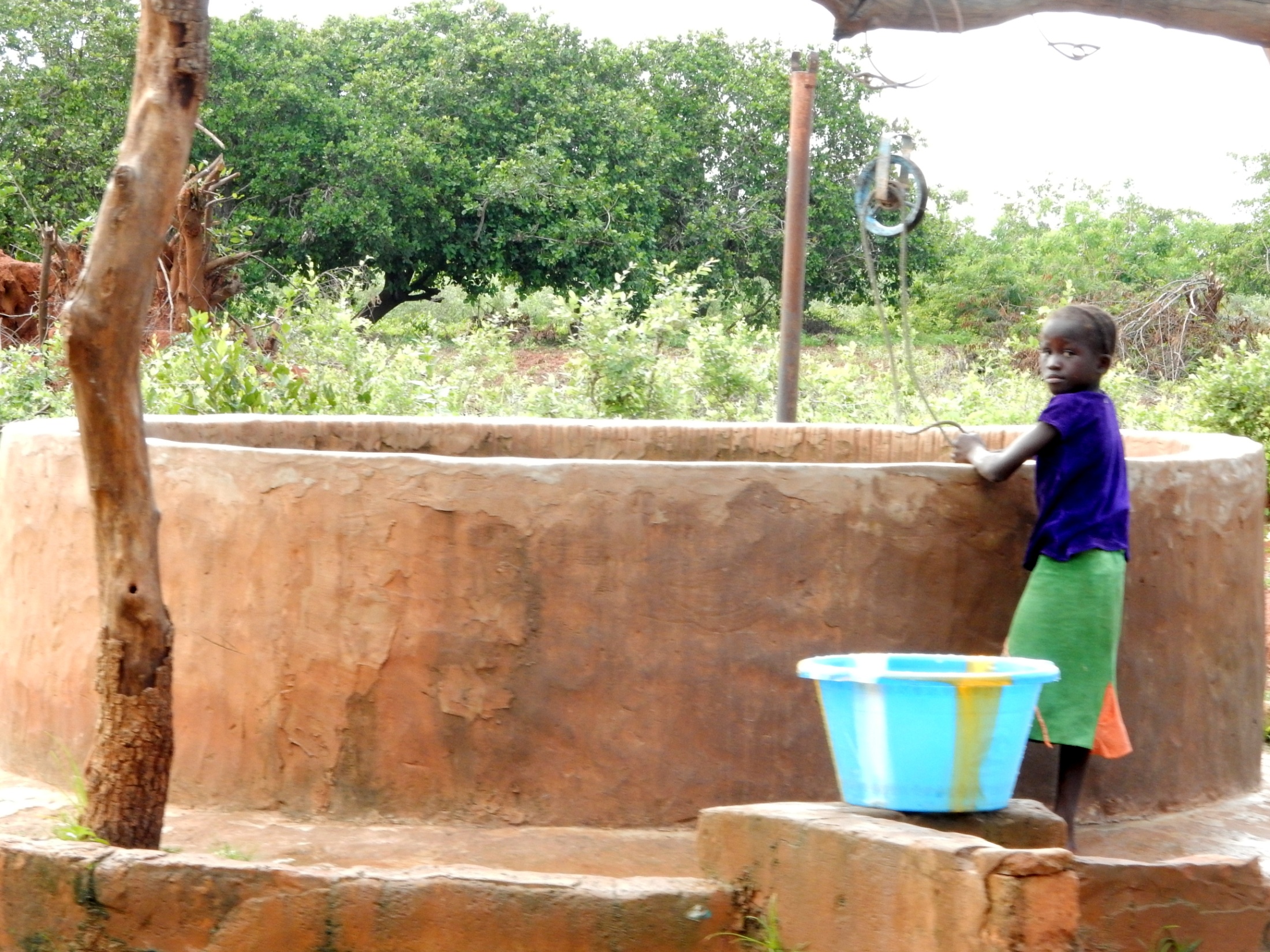 Kougnara (Temento) – Agosto 2016
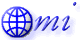 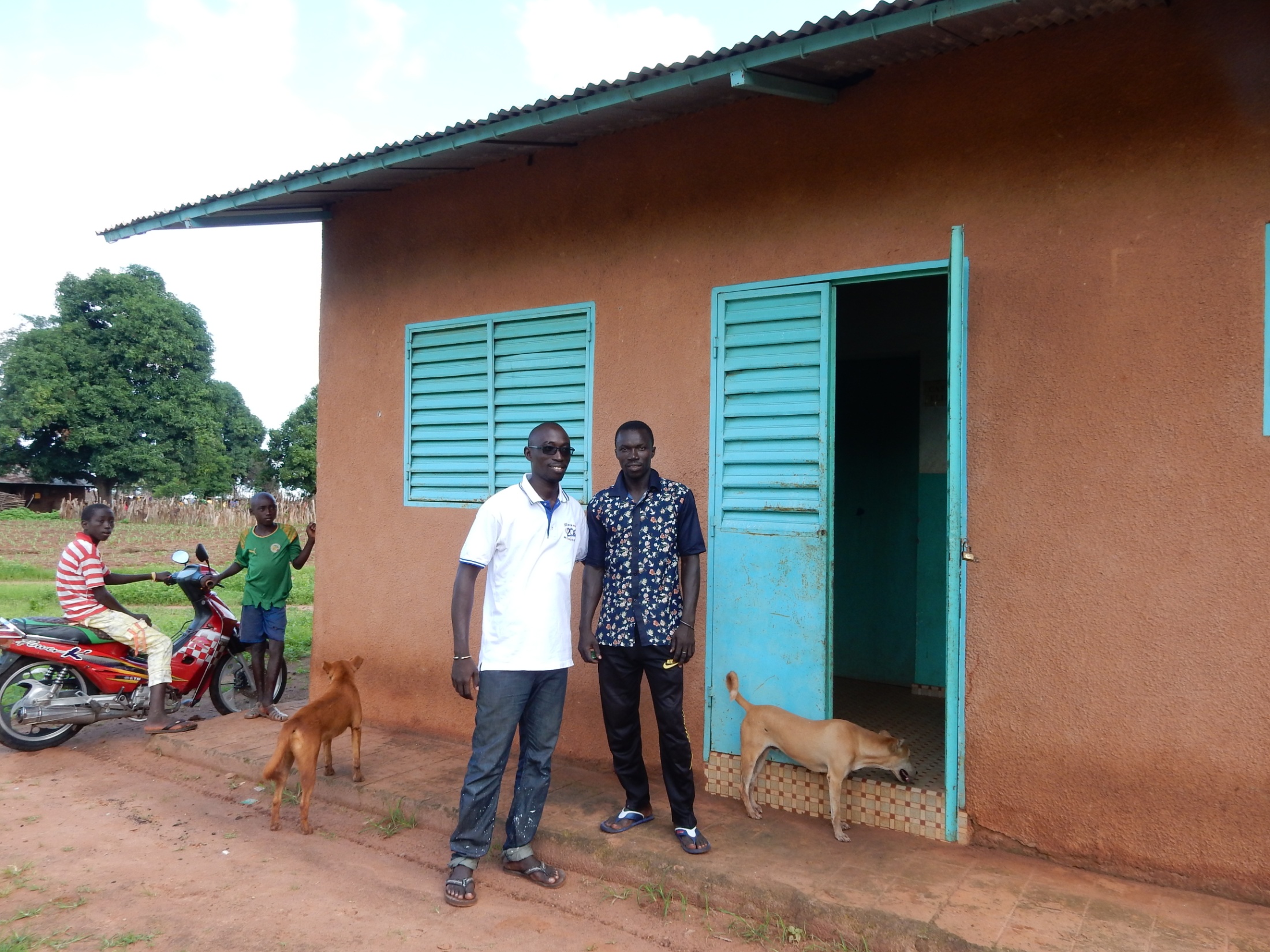 Kougnara (Temento) – Agosto 2016
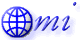 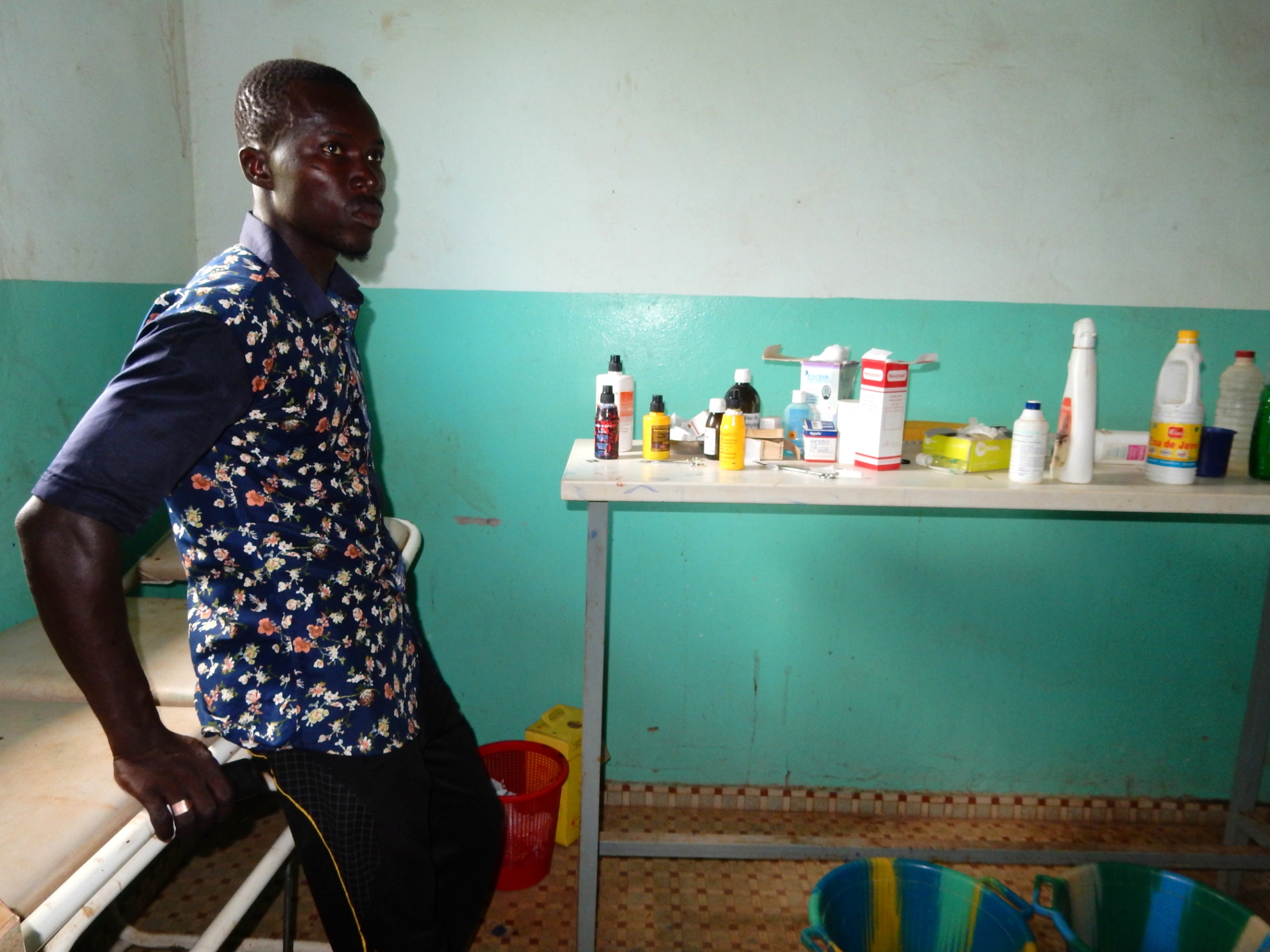 Kougnara (Temento) – Agosto 2016
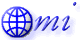 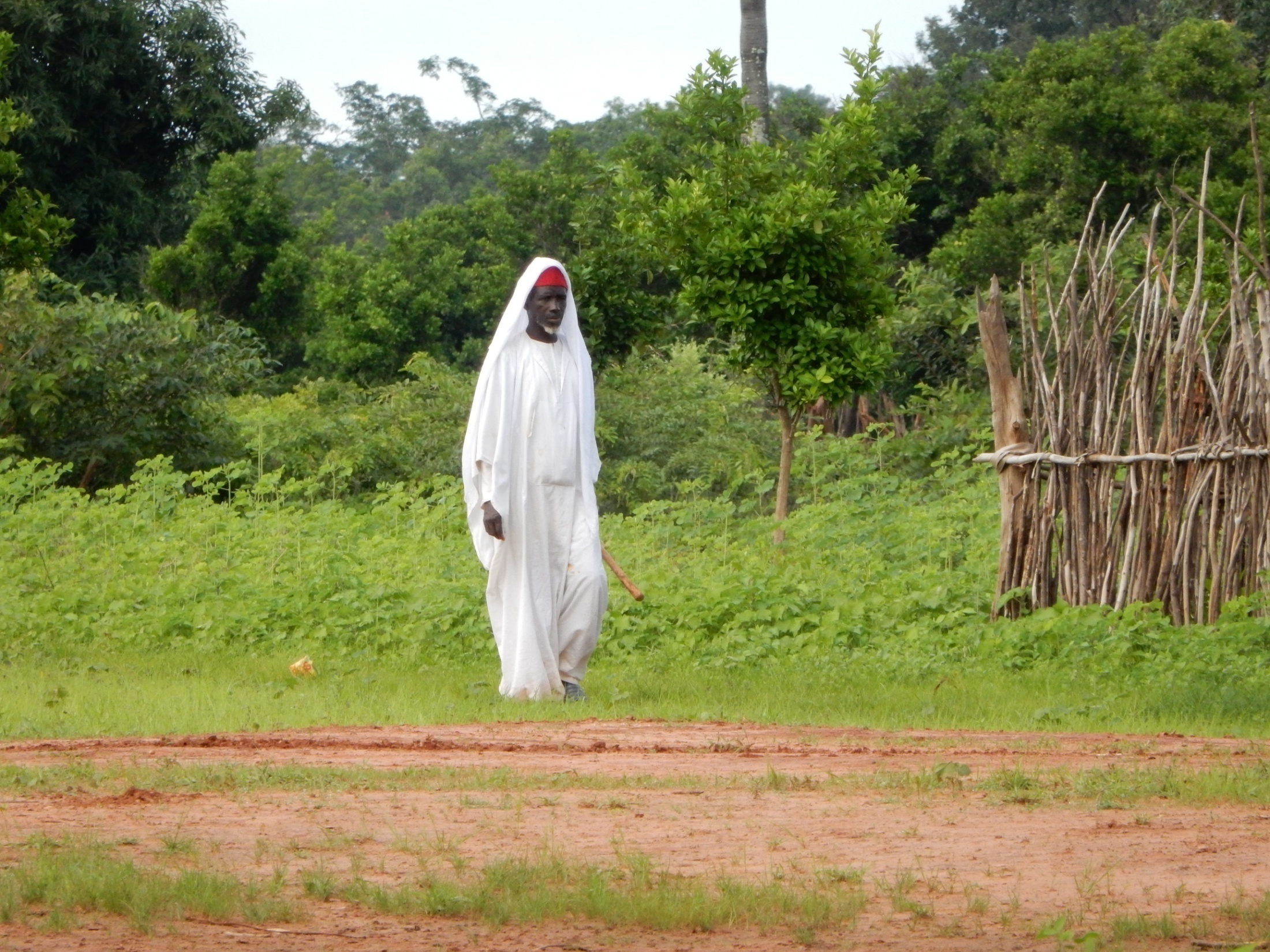 Kougnara (Temento) – Agosto 2016
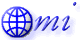 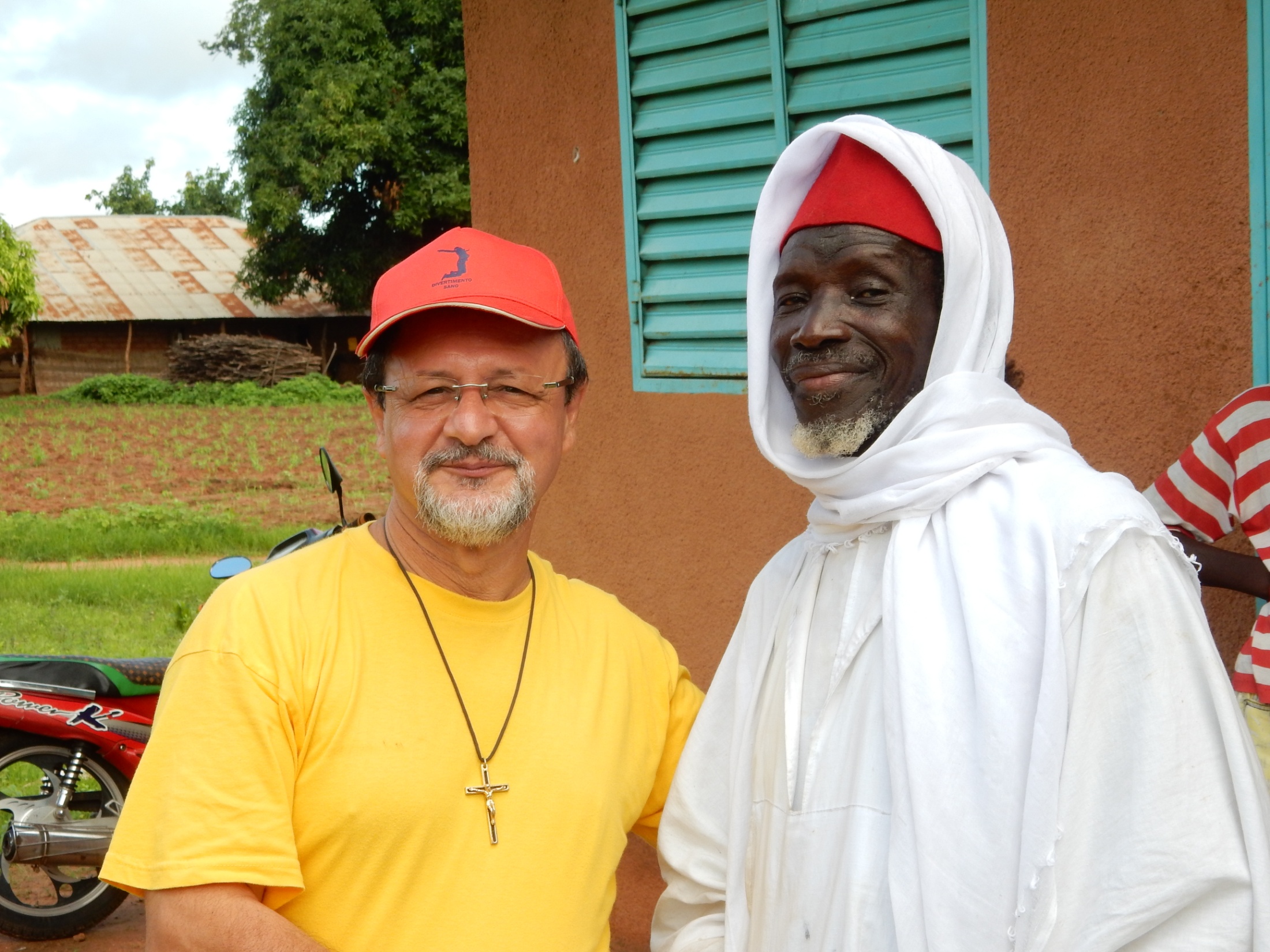 Kougnara (Temento) – Agosto 2016
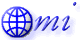 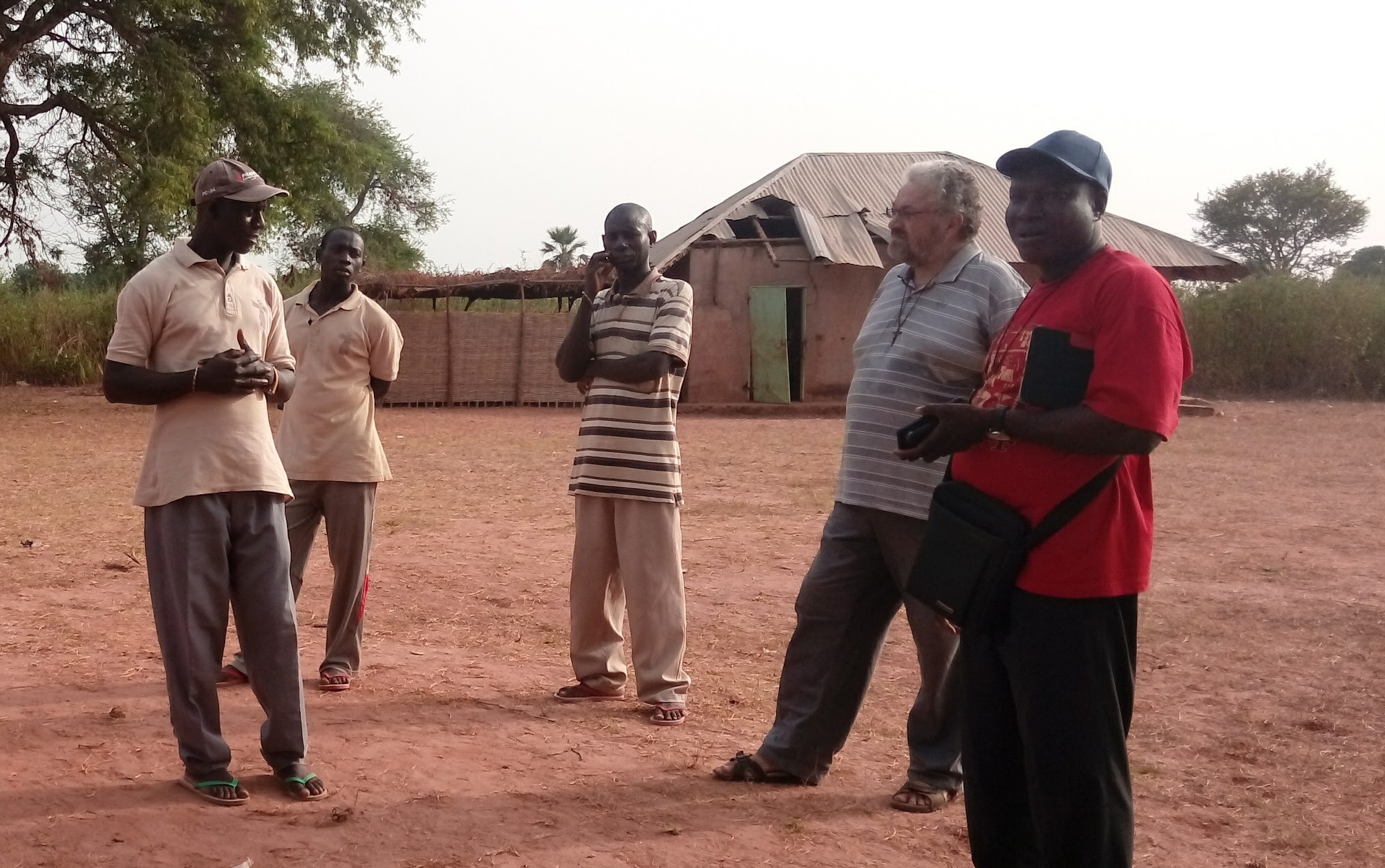 Kougnara (Temento) – Novembre 2017
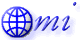 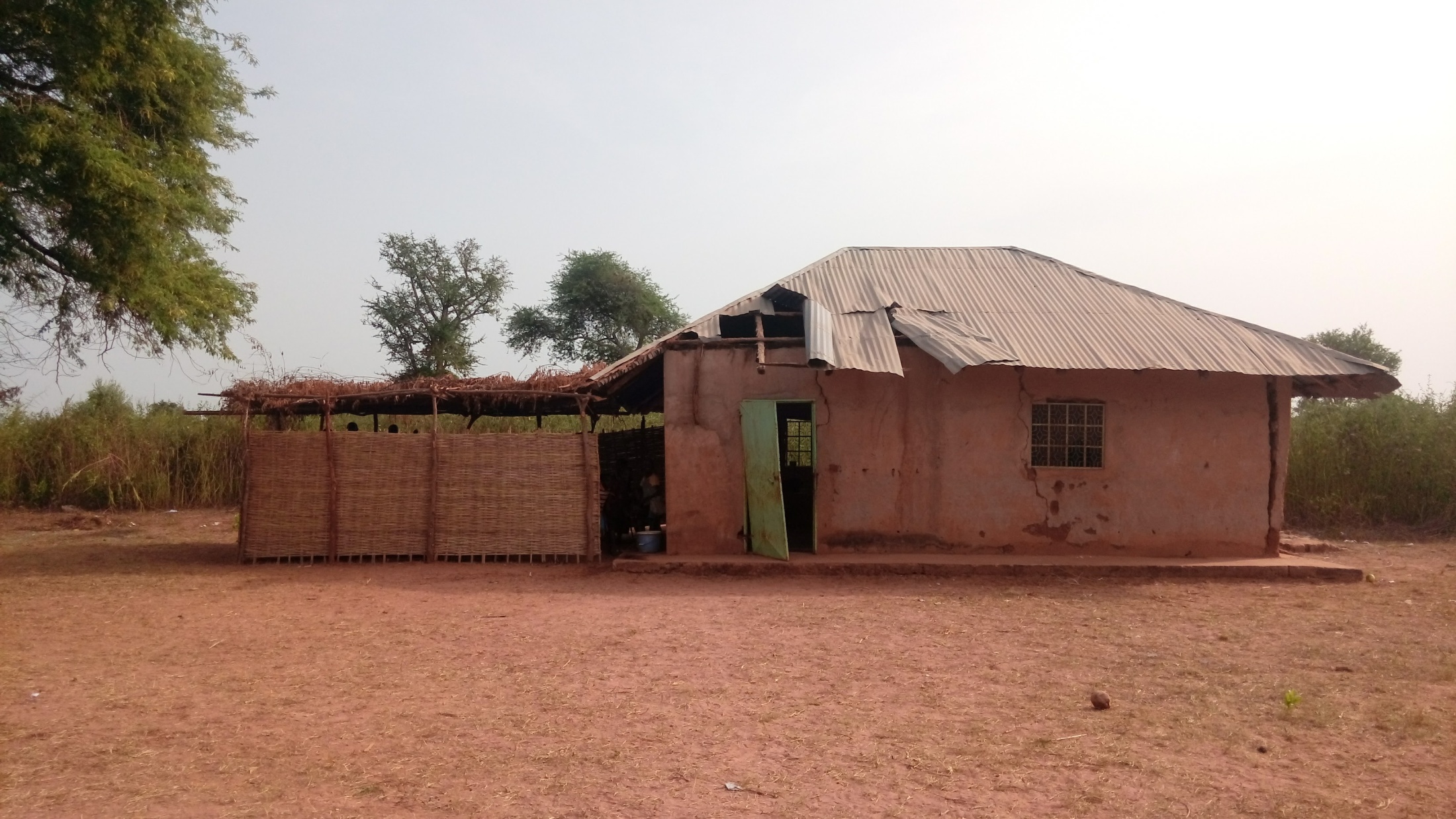 Kougnara (Temento) – Novembre 2017
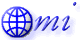 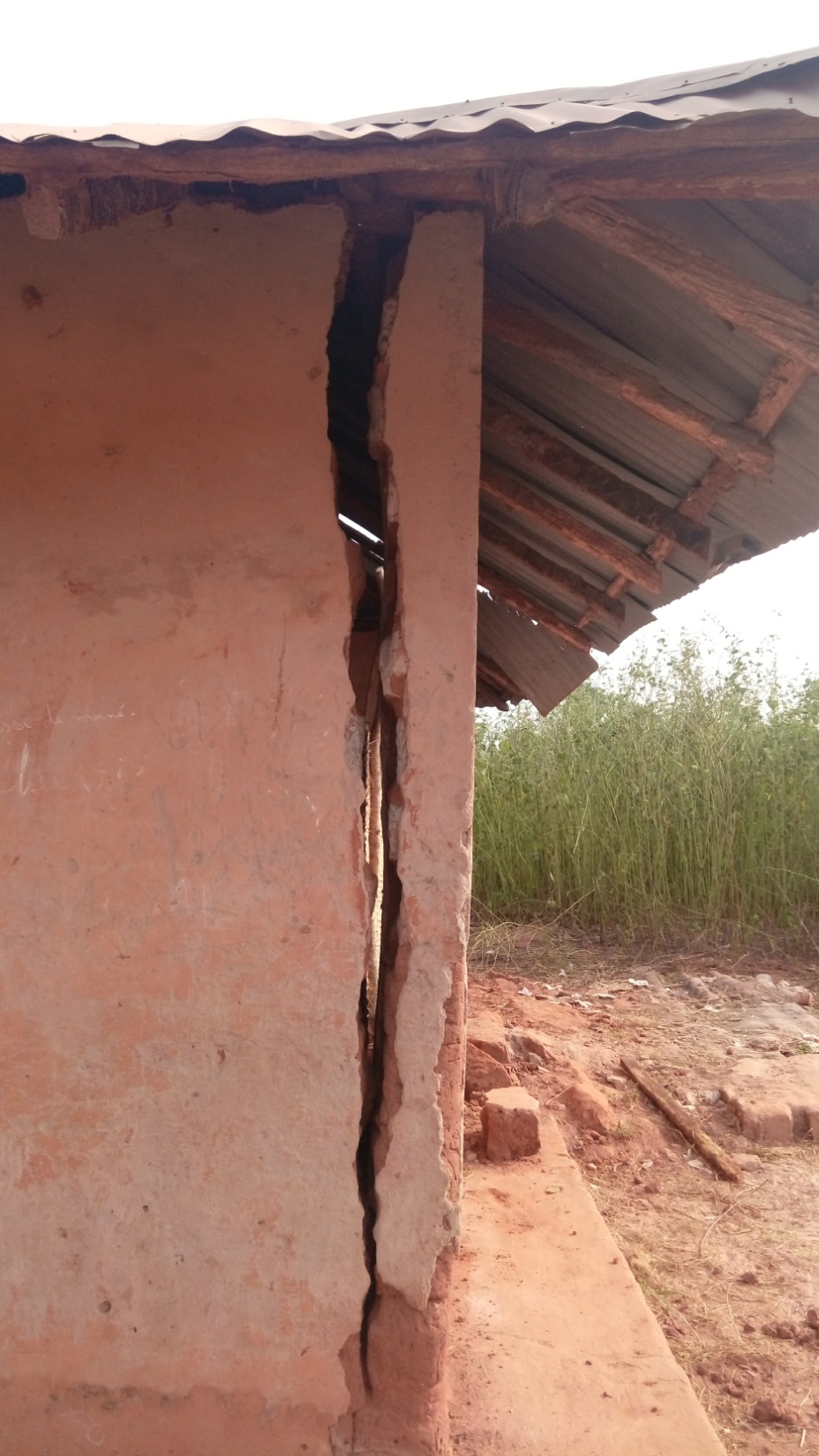 Kougnara (Temento) – Novembre 2017
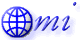 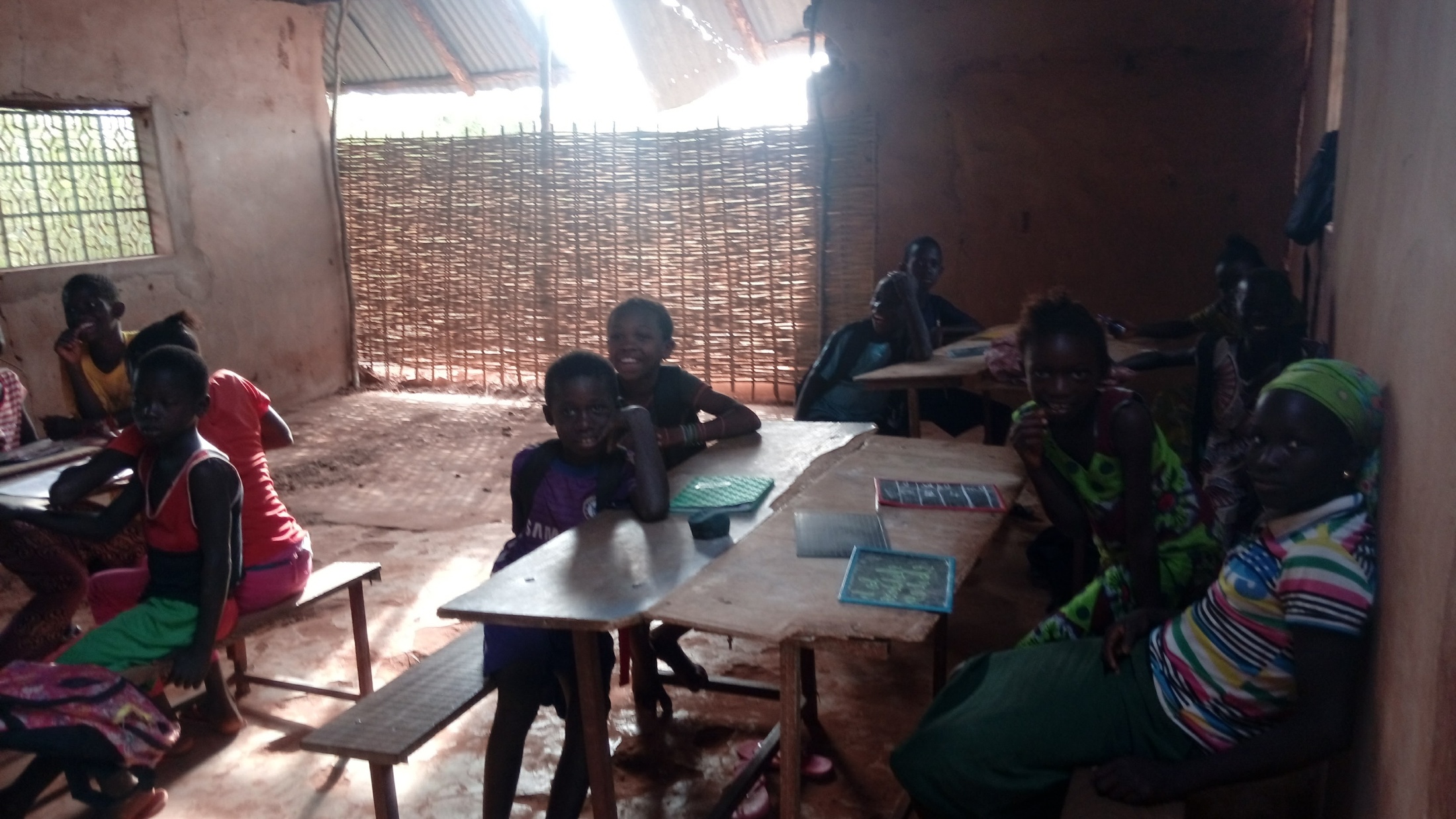 Kougnara (Temento) – Novembre 2017
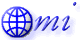 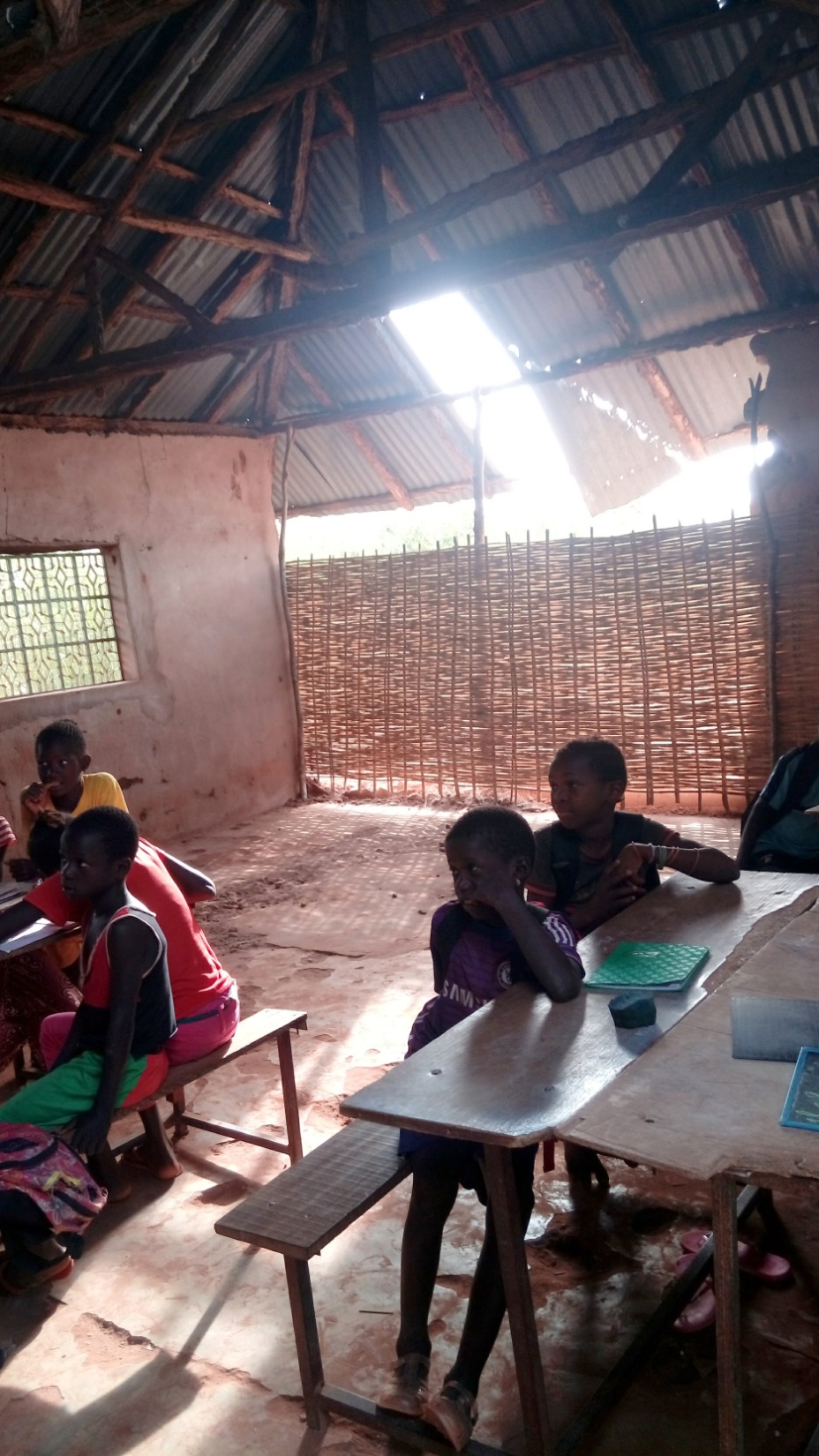 Kougnara (Temento) – Novembre 2017
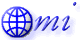 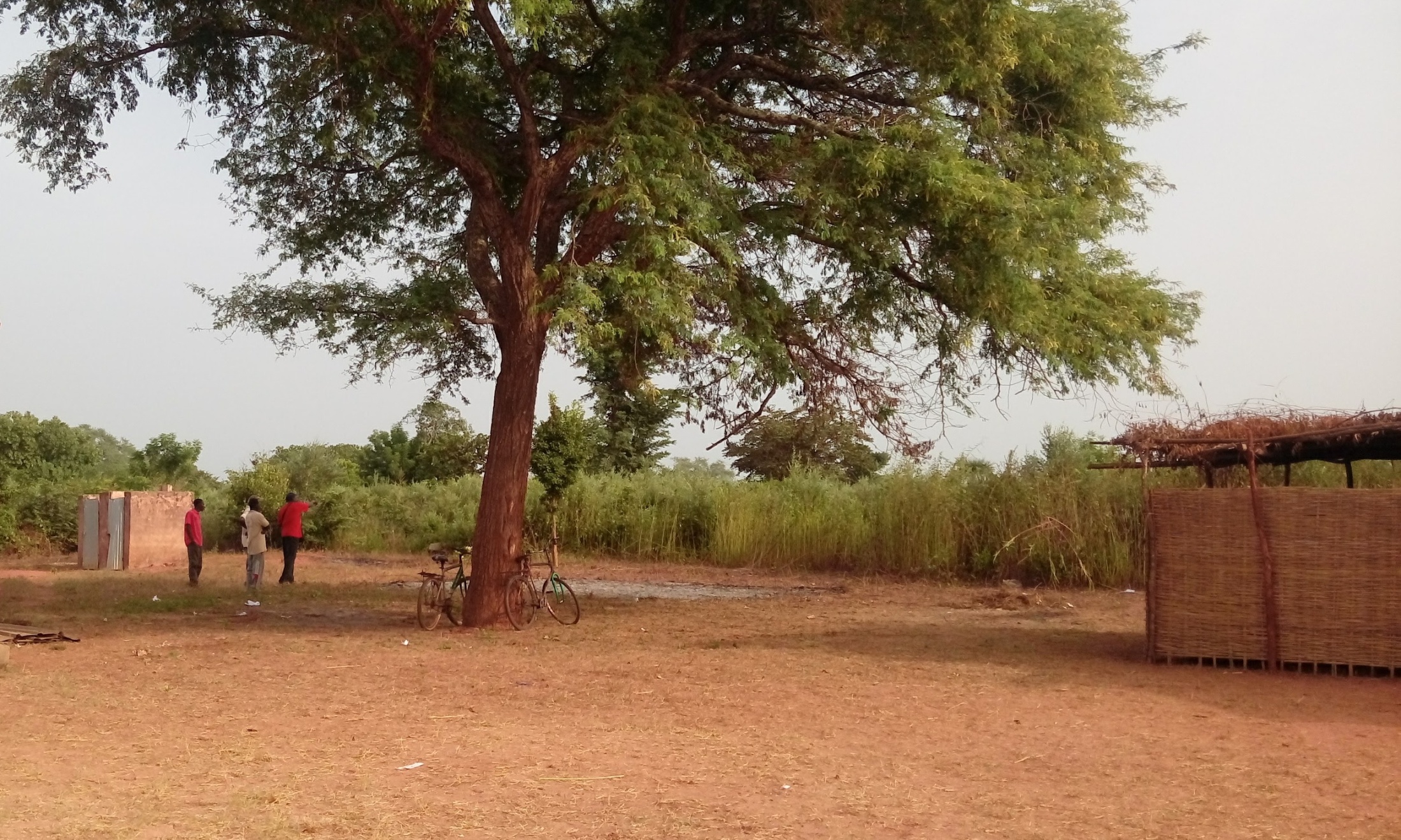 Kougnara (Temento) – Novembre 2017
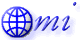 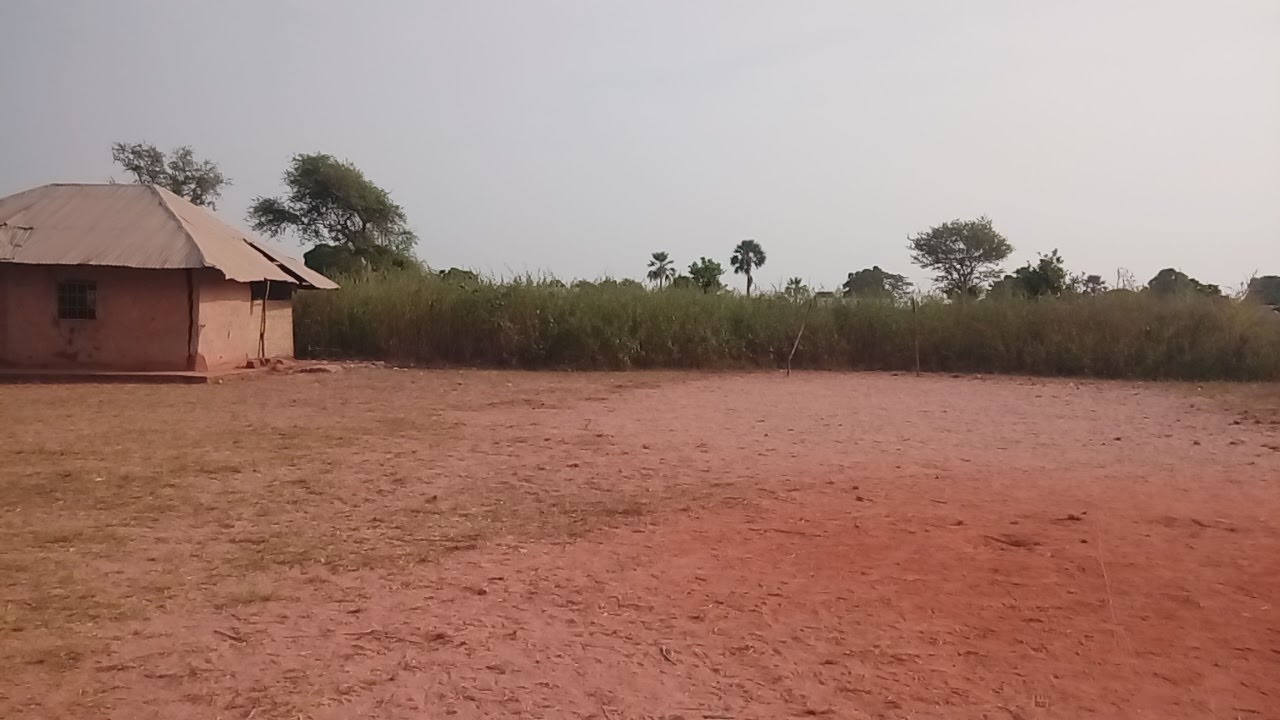 Kougnara (Temento) – Novembre 2017
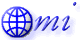 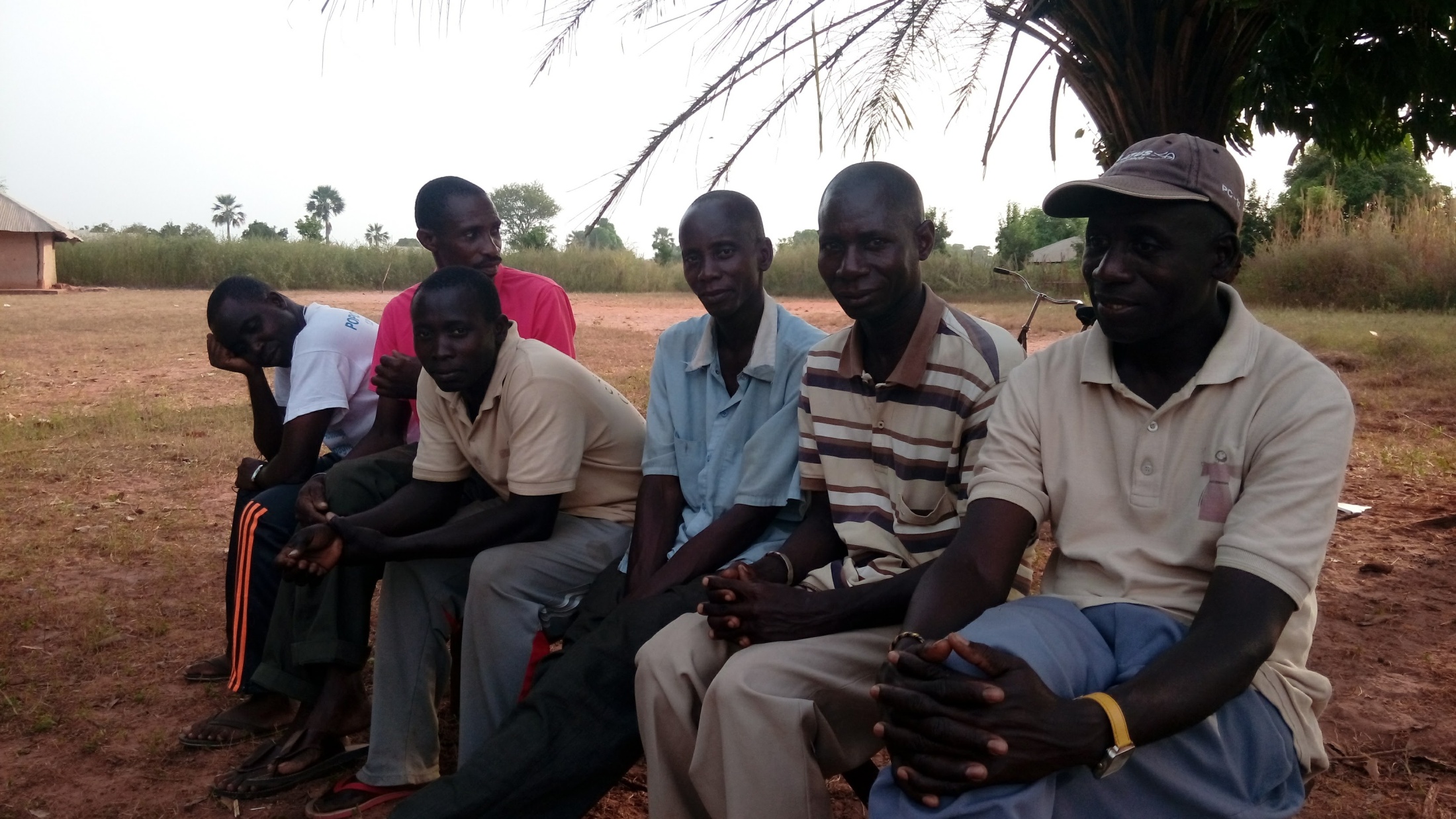 Kougnara (Temento) – Novembre 2017
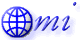 IN SINTESI, COME SI EVINCE DAL PREVENTIVO, 
I LAVORI PREVISTI SONO:

 Tre aule scolastiche	    19.730.080 Fr CFA		30.078,31 €
 Cucina  e bagni                3.635.555 Fr CFA	                5.542,37 €
    T O T A L E		    23.365.635 Fr CFA		35.620,69 €

La partecipazione locale sarà di 
	475.000 Fr CFA (724,13 €) in denaro. 

 Il villaggio si impegna a alloggiare e nutrire gli operai durante tutto il tempo dei lavori e…
 anche a versare ogni anno, alla fine del raccolto e della vendita degli anacardi, la somma di 50.000 Fr CFA per la manutenzione ed eventuali necessità  della struttura scolastica.
Merci 
beaucoup
Jere Jef
grazie
Thanks 
so much
obrigado
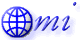